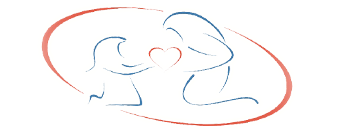 АСУСОН ТО 
«Детский психоневрологический дом-интернат»
Реабилитация детей с тяжелыми и множественными отклонениями в развитии через формирование музыкальных способностей в условиях стационарного учреждения
Выполнила педагог 
дополнительного образования 
Фрик О.В.
Актуальность
Диагностика музыкальных способностей детей в сравнении за два года
2019-2020 учебный год
2020-2021 
учебный год
Цель
Создание условий для гармонизации личности детей с ограниченными возможностями здоровья, восстановление и коррекция психоэмоционального состояния средствами музыкальной деятельности.
Задачи
1. Формирование творческого самовыражения через участие в мероприятиях учреждения, фестивалях - конкурсах различного уровня.
2. Развитие  творческого потенциала  (развитие  тембрового, ладово-высотного, динамического слуха, чувства ритма и координации движения, певческого голоса) воспитанников, расширение навыков коммуникативного общения, творческого самовыражения,  эмоциональной сферы воспитанников
3. Расширять знания об истории культуры и искусства Родины.
1.
Музыкальная деятельность
Звучащие жесты – ритмическая игра звуками своего тела
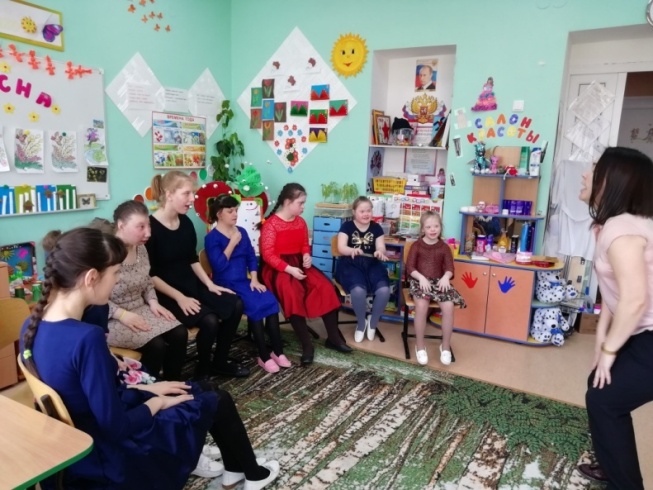 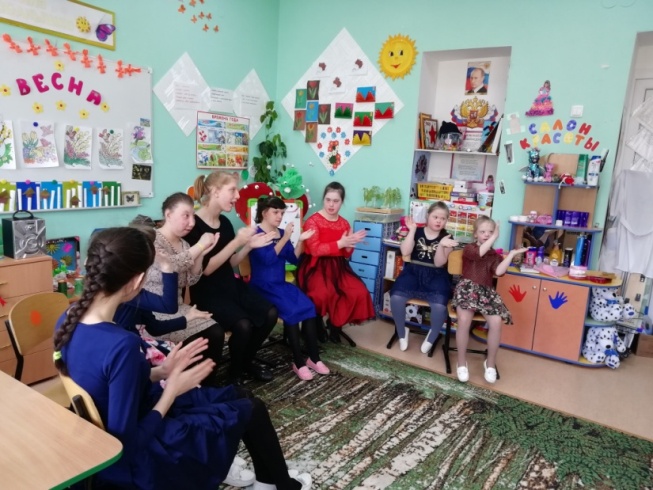 Шлепки по коленям
Хлопки
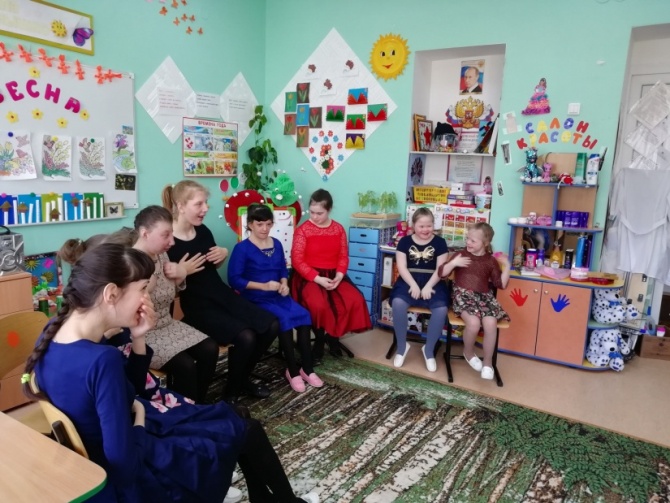 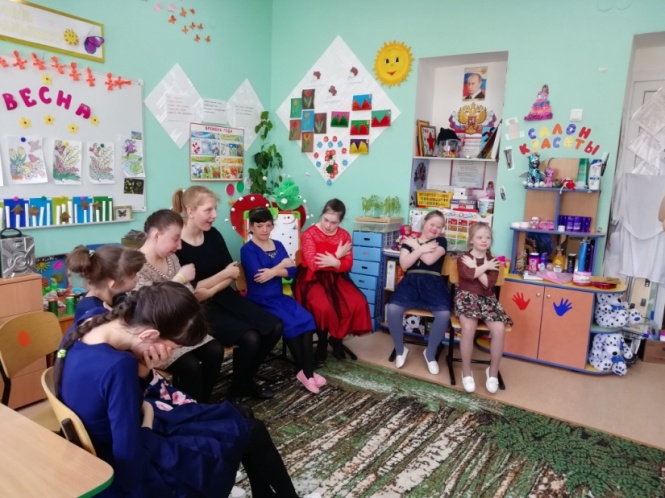 Шлепки по груди
Хлопки по рукам
Игра на шумовых инструментах
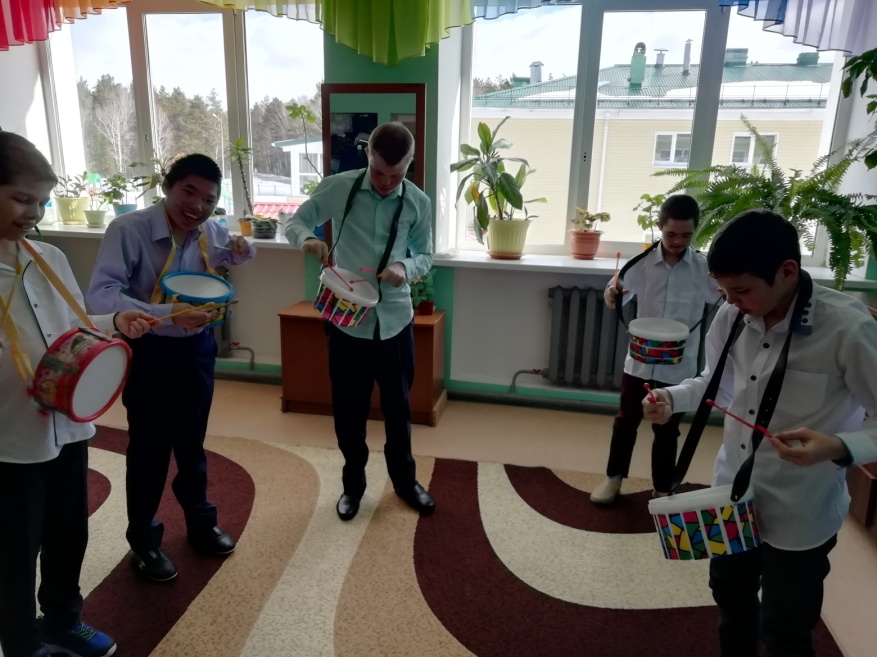 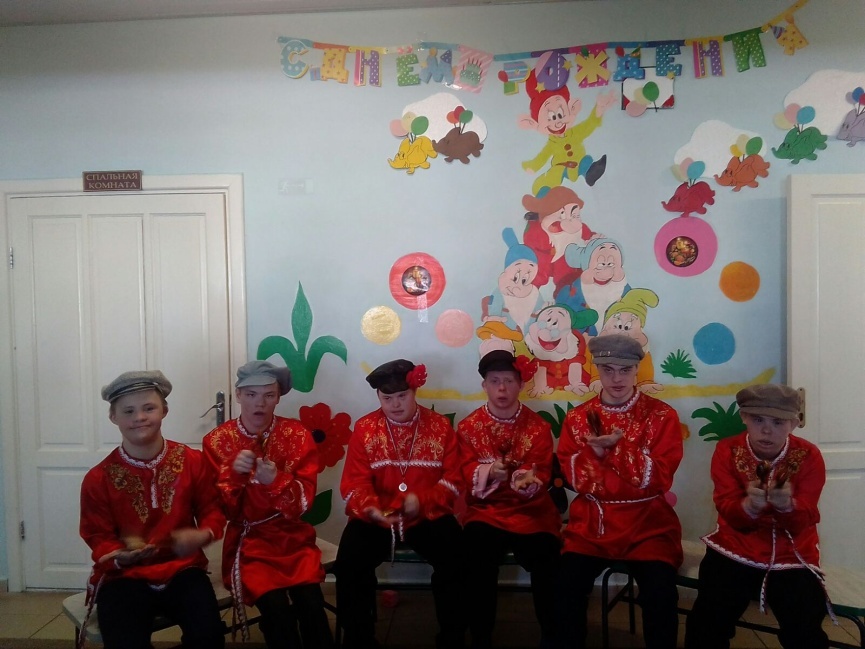 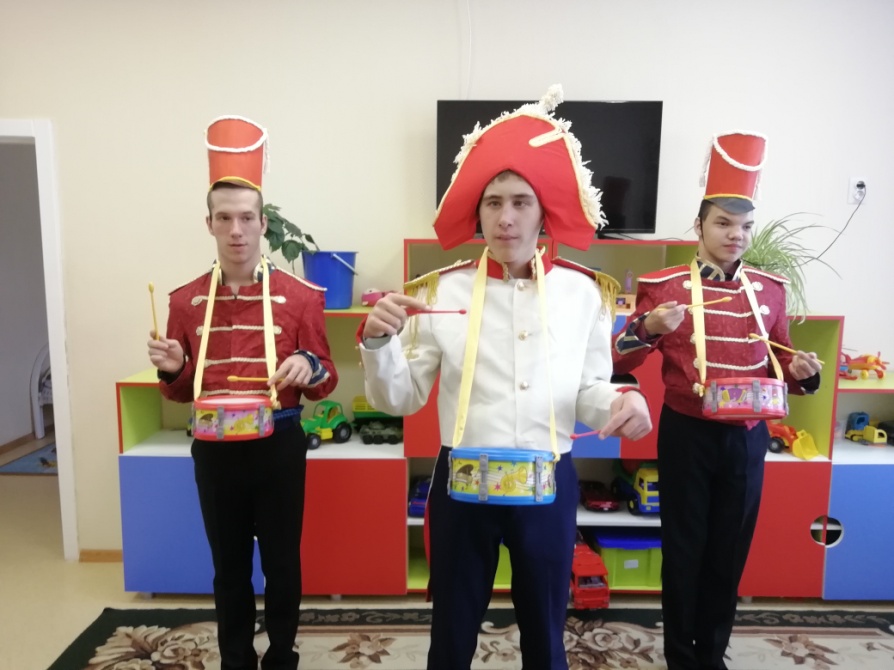 Сказка-шумелка
Слуховое восприятие
Мелкая моторика
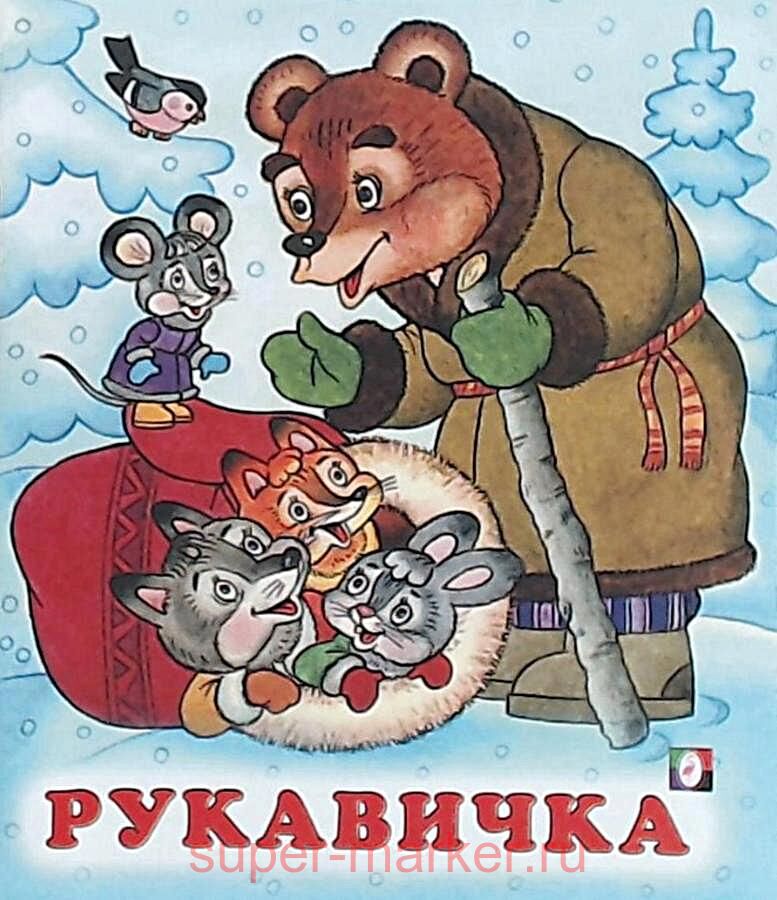 Слуховая память
Творческая фантазия
Шумовой оркестр
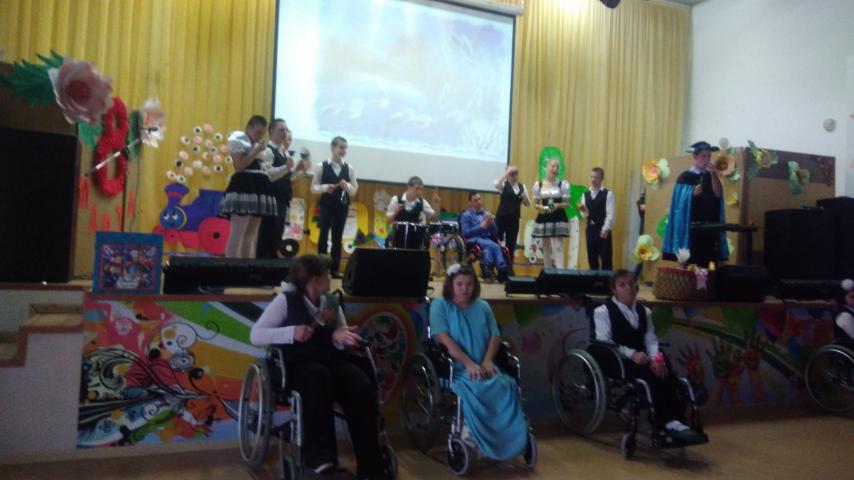 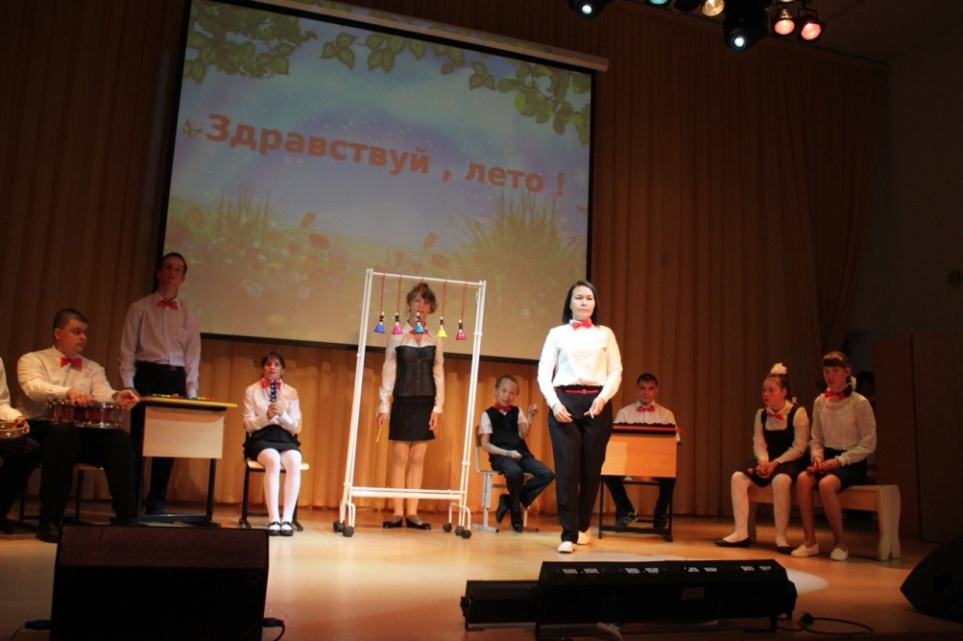 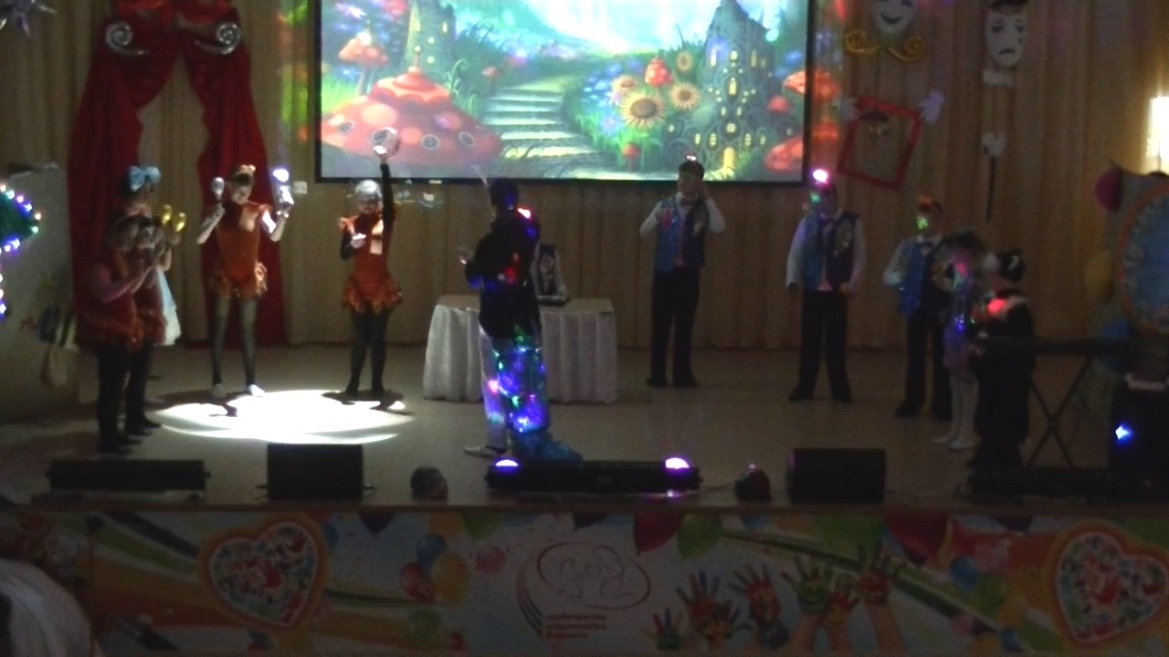 Игра на музыкальных инструментах
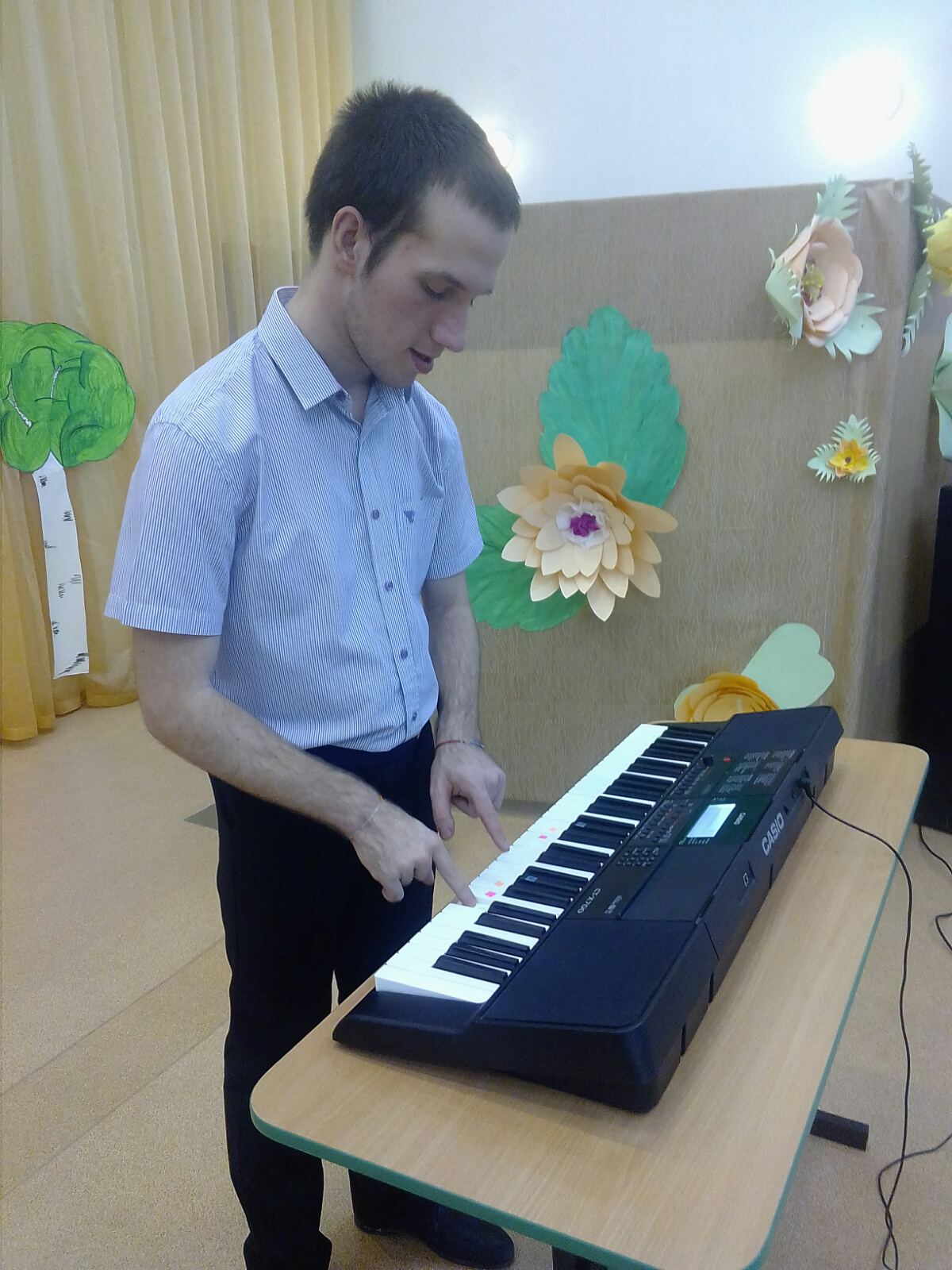 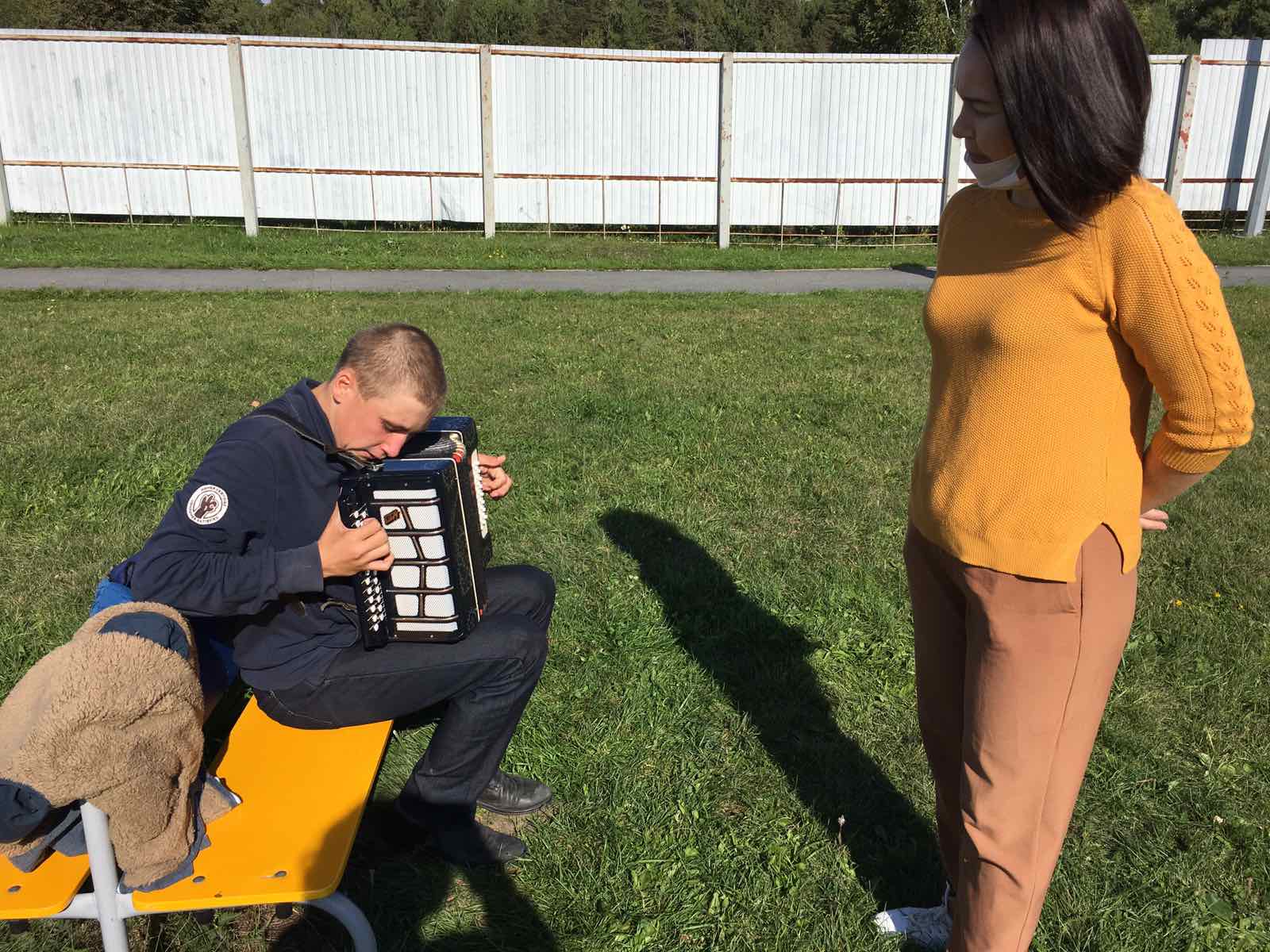 Вокальное творчество
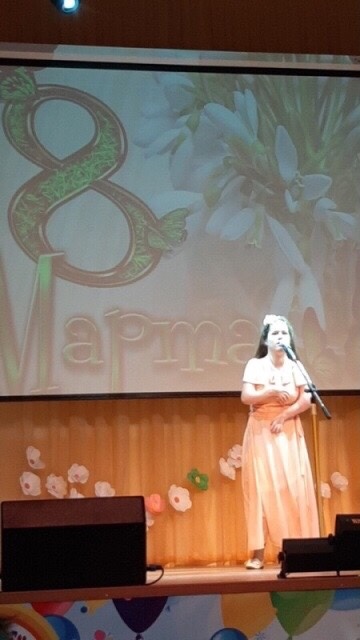 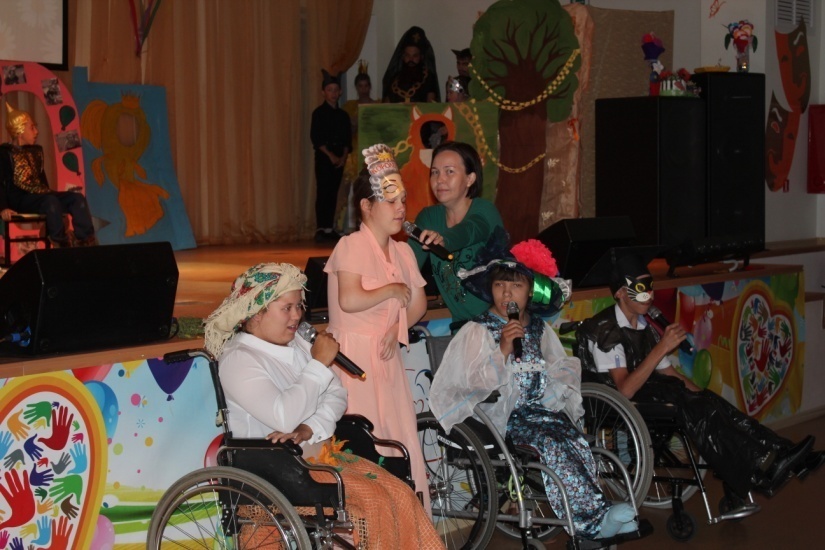 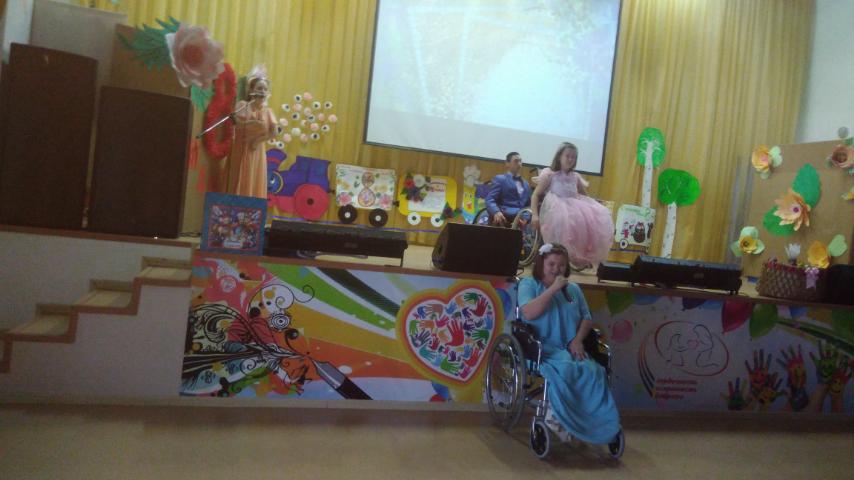 Музыкально-дидактические игры
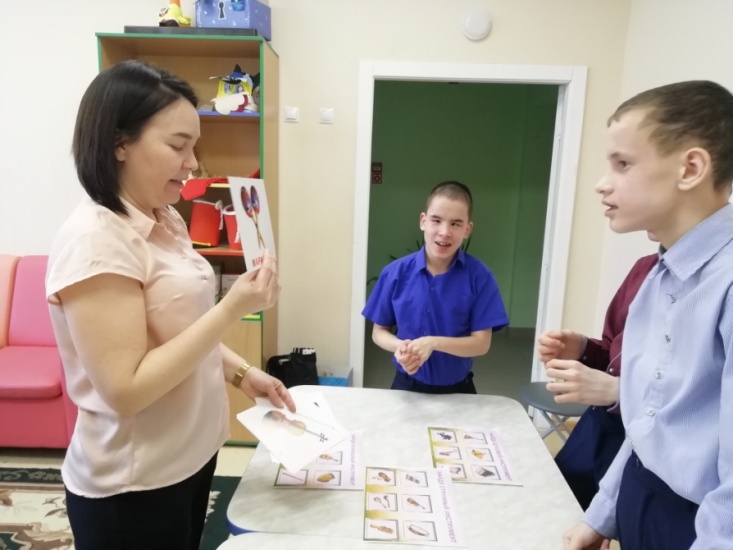 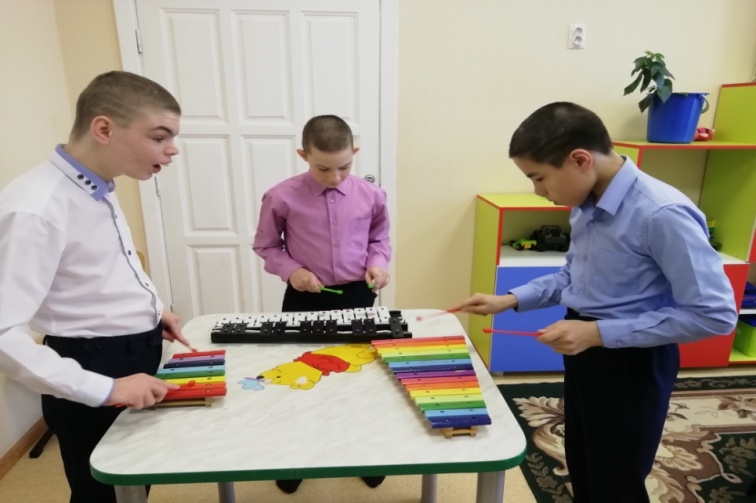 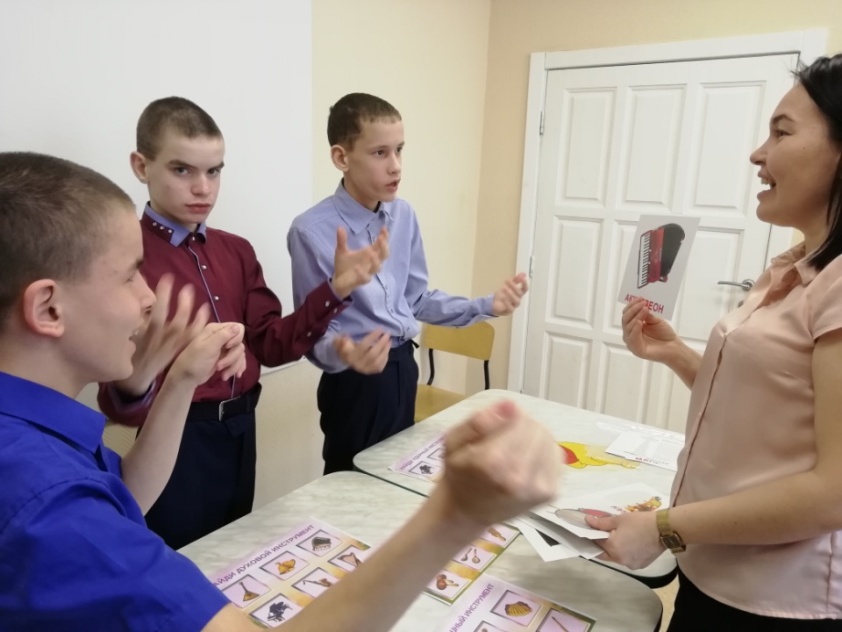 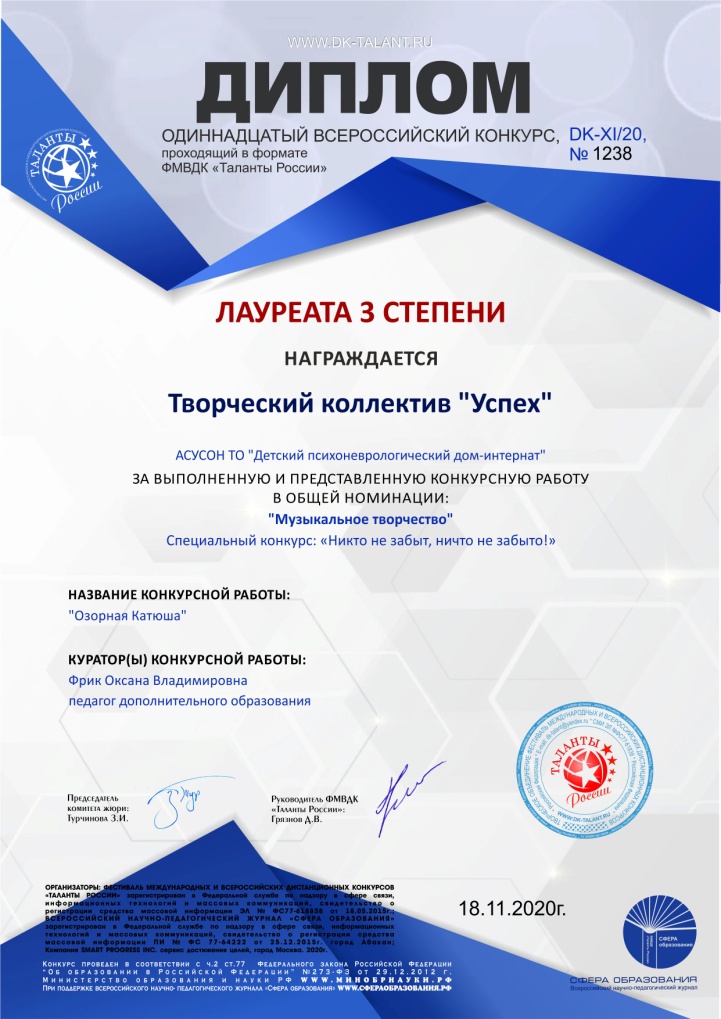 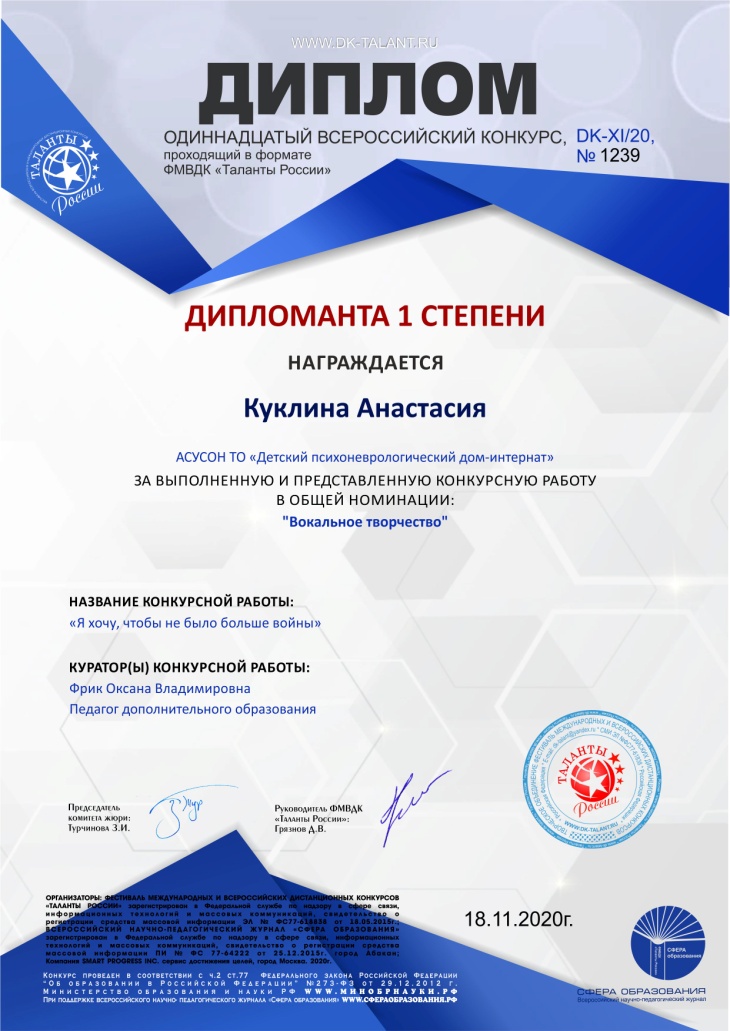 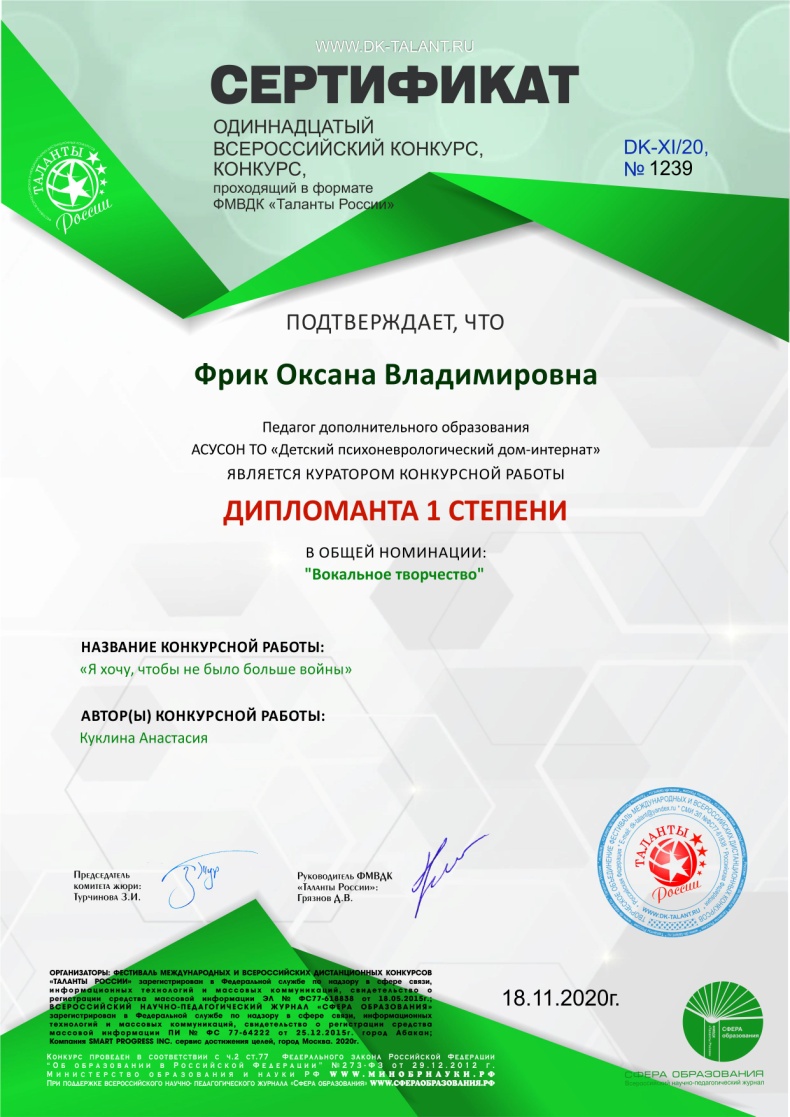 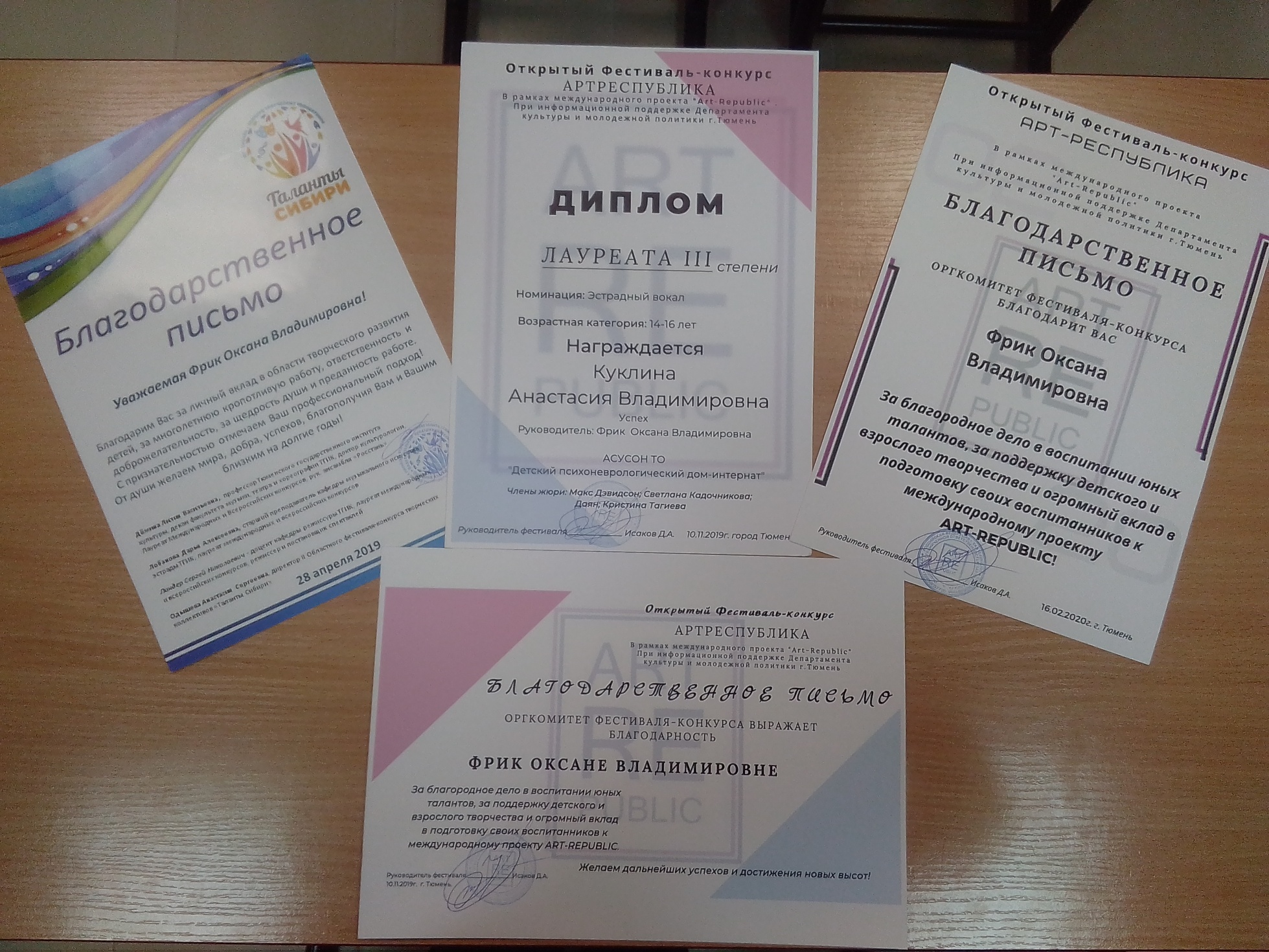 Спасибо за внимание!